Procedure primene obuhvatnog sistema Džona Eksnera
.
Procedure primene obuhvatnog sistema Džona Eksnera
Zadavanje testa je individualno:
Faza zadavanja – prikupljanje odgovora
Faza provere odgovora – provera sadržaja, lokacije i determinanti odgovora
Skorovanje odgovora: prevođenje odgovora u kodove/simbole 4-7 kategorija :
Lokacija i razvojni kvalitet
Determinante odgovora
Kvalitet forme
Sadržaj odgovora
Uobičajenost odgovora za kartu (popularni odgovori)
Organizaciona aktivnost (Z skor)
Specijalni skorovi
Formiranje strukturalnog sažetka: sažimanje podataka i formiranje izvedenih varijabli.
Interpretacija
Identifikovanje strategije/redosleda interpretacije domena ličnosti na osnovu ključnih ili tercijalnih varijabli
Interpretacija domena ličnosti/klastera  podataka po u napred određenim koracima
Sadržaj
H-cela ljudska figura; dodati Ay (antropologija) za istorijske ličnosti, Hrist 
(H)- mitološka bića- vile, divovi, veštice, čudovišta, Bog
Hd- delovi ljudske figure- ruka, noga, zubi, telo bez glave, fetus (u uterusu +An)
(Hd)- nepotpuna mitološka ili fiktivna bića- glava đavola, maske, tikva za Noć veštica
Hx-ljudsko iskustvo- ljubav, mržnja, miris, zvuk, glavobolja uz AB, ili uz M -dvoje ljudi koji se vole, 
A- cela životinja- ali i morski sunđer, bakterije
(A)- fiktivna, mitološka životinja- jednorog, zmaj, Grifon,čudovišta životinje -Kentaur, Džonatan galeb,
Ad- delovi životinje- glava psa, kopito, koža
(Ad)- delovi mitološke životinje- noga Vini Pua, krilo Pegaza
An- anatomija- skelet, unitrašnji organi , ako je crtež dodati Art
Sadržaj
Art- umetnost- slike, crteži, umetnički predmeti, grb, nakit, pečat, medalja, nota,  puzzle, dečiji zmaj, indijansko pero, dodatak sadržaja crteža- H, A, boja-Cn
Ay-antropologija-kulturna, istorijska konotacija sadržaja- Magna karta, praistorijska sekira, 
Bl- krv- bilo ljudska ili životinjska, rana, krasta,
Bt-botanika- grmlje, cveće, trava, alge, i delovi- stablo, lišće, koren, latice
Cg- odeća- obuća, kaiš, šešir, komad tkanine
Cl-oblaci- i magla, sumaglica
Ex- eksplozija- i vatromet
Fi- vatra- požar, dim, lava
Fd- hrana-sladoled, slatkiši, šnicla-meso za jelo (nije An); hrana za ljude i životinje- voće, crv,
Ge- geografija -mape specifikovane ili nespecifikovane
Sadržaj
Hh- domaćinstvo- nameštaj kuhinjski pribor, igračke, tepih (ne i prostirka od kože- Ad, Hh), dodati Art za umetničke predmete
Id- idiografski sadržaji- ne pripadaju drugim kategorijama- teret, lopta, stub, bara ulja, kristalna kugla, bumerang
Ls- pejsaž-planine, brda, ostrva, morsko dno, ravnica, kamenje,stene, ali i ugalj, blato, hrpa zemlje, 
Na-priroda- Sunce, nebo, planete, oluja, noć, kiša, led, pahulje, voda, more (magla, jezero?), skulptura od snega (Na, Art)
Sc-nauka- naučni produkti- vozila, građevine, aparati, oružje, udica, proteza,..
Sx- seks- aktivnosti ili organi- penis (uz Hd), koitus, menstruacija, abortus, spermatozoidi
Xy- rendgenski snimci, X zraci- snimci kostiju, organa, ne kodira se i An
Sadržaj
Multipli sadržaji- registrovati sve sadržaje koji se javljaju u jednom odgovoru, 
Izuzetak- Na, Bt, Ls- svi uključeni u Indexs izolacije, pa ne treba duplirati skor zbog jednog odgovora
Na ima priritet nad Bt i Ls- samo Na- životinja hoda po kamenju (Ls) u vodi (Na), ide u žbunje (Bt)- A,Na
Bt i Ls, bez Na- životinja ide preko kamenja u žbunje- A,Bt ili A,Ls
Redosled sadržaja- prema redosledu u odgovoru- slika osobe sa šeširom pored drveta- Art, H, Cg,Bt,ili prema glavnom sadržaju – pored drveta stoji osoba sa šeširom- H, Bt, Cg,
Neuobičajeni sadržaji- Id- potražiti prvo postojeći kod- kapsula za testiranje –Sc; karusel- Art, Sc, bumerang- Sc-oružje, Art sekundarno, a zbog osobenosti Id
Popularni odgovori
P- odgovori koji se sreću često, najmanje u jednom od tri protokola, a većina i češće 
Kapacitet za konvencionalnu percepciju
U svim sistemima, od Rorschacha do Exnera- precizne norme 
Tabela 12. pregled popularnih odgovora
Česti odgovori na granici kriterijuma za P- žena I karta D4; njuška životinje, maska W ili WS, raketa DS5 II karta; leptir D3 II karta, životinjska koza W IV karta;  totem D3 VI karta
Polne razike u sadržaju P odgovora- leptir (ž) ili slepi miš (m)- I karta (ne i V)
Interpretacija- sposobnst za prepoznavanje očiglednog, konvencionalno, socijalno poželjno ponašanje
Klaster- kognitivni trijas- medijacija; Suicidalni rizik, OpsesivnostR- 17 do 28, 5-7 P; R>28, 6-9 P; R<17, 4-6 P- konvencionalno; P>opsesivni, perfekcionisti; P< nekonvencionalni; kombinacija sa drugim indikatorima indikuje dobre ili patološke kvalitete
Organizaciona aktivnost - Z skor
Z skor- kognitivni napor za organizacijom stimulusa- dovođenje elemenata odgovora u vezu
DQ karakteristike utiču na numeričku vrednost Z skora, zavisno od stepena napora za integraciju
Kriterijumi-  Tabela 13.
1.W gde je DQ +, v/+ ili o, ne  Wv jer ne uključuje napor sinteze
2. smisaona integracija dve ili više bliskih oblasti koje se dodiruju- DQ + ili +/v, ne  DQo
3. smisaona integracija dve ili više udaljenih oblasti koje se ne dodiruju
4. smisaona integracija bele površine sa drugim oblastima –avion ostavlja za sobom trag (DS5 i D3, II karta); Lice WS , X karta- belo lice klovna
 Forma mora biti uvek ukljucena- V,T, Y, C nemaju Z skor
Ako odgovor zadovoljava 2 Z skora, kodira se veći- dva čoveka igraju oko žene, I karta- W je 1.0, ali i 4.0
Interpretacija- izvode se indikatori iz Z skora- Zf (frekvencija/napor, 50% i više očekivano), Zsum (zbir vrednosti), Zest (Tabela 15. na osnovu Zf) i Zd (efikasnost napora, ZSum-Zest)- kognitivni napor procesiranja, inteligencija, viši kod Ma nego D, niži kod suicidalnih
Specijalni skorovi
Prisustvo neuobičajenih karakteristika odgovora, kod- kvalitativni pokazatelj, ne numerički, ali ulazi u kvantitativne pokazatelje
15 specijalnih skorova
 6 neuobičajena verbalizacija-6SpSc- kognitivna zbrka, od toga 4 imaju Nivo 1 ili 2 (Level 1/2) zavisno od stepena patološke težine-DV, DR, INCOM, FABCOM, ostala 2 su CONTAM i ALOG
9 drugih skorova manje patološke težine- PSV perseveracija, MOR, AG, COP, AB sadržaji, PER personalizovani/ego referentni sadržaji, CP kolor projekcija, dobra i loša ljudska reprezentacija GHR i PHR
Nivo 1 i 2- raspon devijantnosti, bizarnosti odgovora- subjektini kriterijum- naivnost ili patologija
Nivo 1- blaža proizvoljnost, neobičnost, kognitivni nemar, nezrelost, neodgovarajuća upotreba reči
Nivo 2- ozbiljniji poremećaj disociranog, nelogičnog, fluidnog mišljenja- upadljiv odgovor
Nedoumice- opredeliti se za nivo 1, u interpretaciju se naknadno uključuju godine, kultura, obrazovanje,...
Specijalni skoroviDevijantna verbalizacija- DV i DR
DV- devijantna verbalizacija- neadekvatno upotrebljena reč, impresija čudnog, kratki interval distorzije jezika, idiosinkratičnost, nepreciznost, nemarnost kod mlađih spitanika
a) neologizam- bakterija se vidi pod teleskopom DV1, leptirasti oblik DV2
b) redundanca- višak reči, nepovezan sa slengom- mrtvi leš DV1, trio od tri čoveka DV2
Popularni sleng, teškoća u pronalazenju reči – ono što leptir ima, kako se zove, rogovi ili sl.nije DV
DR- devijantni odgovor- tendencija udaljavanja odgovora, kvarenje, loše suđenje  i kontrla ideacije
A) neodgovarajuća fraza, irelevantni komentar- propratni komentari -svašta ovde može da se vidi, imamo i boje za promenu, DR1; ptica, nadao sam se da ću videti leptira DV2
B) kružni, elaborativni odgovor- irelevantno, ne opširno- kao mapa Irske, ne znam puno o Irskoj
Specijalni skoroviNeodgovarajuće kombinacije- INCOM, FABCOM, CONTAM
INCOM- inkongruentna kombinacija-neodgorarajuća sinteza karakteristika jednog objekta – četvoronožno pile L2, ptica sa glavom losa L1, dve životinje se osmehuju L1; neodgovarajuća kombinacija boje i forme- crveni medved, lice sa crvenim očima L1; 
FABCOM- fabulirana kombinacija- nerealan odnos dva ili više objekata- stepen bizarnosti ublažen „iz crtanog filma“-nije FABCOM; dva pileta drže košarkašku loptu L1; žena napada podmornicu L2neodgovarajuća transparentnost- čovek, vidi mu se srce kako lupa L2
CONTAM- kontaminacija-najbizarnija kombinacija- dva ili više utisaka se spajaju u jedan, fuzija, „dupla ekspozicija“- lik bubevola, cvetleptir, krv i ostrvo, krvavo ostrvo, vatrena planinamešanje delova opaženih oblika- Leptir (I karta)- krila, telo, oči, usta DdS -fuzija leptir I lice; Fo ili - ? Perceptivna (F-) ili ideaciona greška (CONTAM) ili oba- najteži oblik distorzije, sch
ALOG-neodgovarajuća logika- čudna, spontana logika za objašnjenje odgovora i bez podsticaja, labavo- ovo zeleno mora biti salata jer je pored zeca; čovek i žena, pošto su zajedno; crveno je, mora da su pluća. U fazi provere, ne spontano- DR
Proizvoljna kauzalnost, posledice na odlučivanje i ponašanje
Specijalni skorovi - Perseveracija PSV
PSV perseveracija- kognitivna nefleksibilnost, disfunkcija, psihološka preokupacija- isto skorovanje, ali različita interpretacija
PSV unutar karte- dva odgovora iste kodne oznake- lokacije, determinante, DQ i FQ, z skor-slepi miš, karta- Wo FoAP1.0; takođe i leptir Wo FoAP1.0 PSV I  (V karta)- dva odgovora ili alternativa?-teškoće prebacivanja pažnje, neurološki deficit
PSV sadržaja-ne mora na istoj ili uzastopnoj karti, ali referiše isti objekat- ista ona dva čoveka, završili borbu; opet onaj slepi miš psihološka preokupacija
Mehanička PSV- intelektualni deficit ili organsko oštećenje CNSa- siromaštvo sadržaja koji se ponavljaju, mali broj odgovora- opet slepi mišrazlikovati od otpora, nekooperativnosti- devalvacija sadržaja- sve je to isto, ninašta ne liči, sve neki slepi miševiintelektualna limitranost, neurološko oštećenje,  osiromašenje psihijatrijskih pacijenata
Specijalni skorovi –specijalni sadržaji
MOR- morbidni sadržaj- objekti koji su mrtvi, uništeni, pokvareni, ranjeni- mrtav pas; krvavo lice; osušen listopis objekta sa disforičnim osećanjem- mračna kuća, tužno drvo, depresijaInterpretacija- veza sa slikom o sebi, projektivni značaj, jedan od indikatora depresije i suicidalnosti
AG agresivni pokret- akcija je jasno agresivna- M, FM i m -borba, svađa, lomljenje, eksplozija (koja nešto uništava), ali ne i objekat koji trpi radnju- bombardovani brod, ustreljeni vuk (MOR)Interpretacija- korelacija sa verbalnom i neverbalnom agresijom, pasivnom ili aktivnom (Ma, Mp), interpersonalni odnosi, terapijski savez, odnos COP i AG, CDIndex
COP kooperativni pokret- interakcija je jasno pozitivna- M, FM i m- ptica hrani mlade, dve osobe plešu neutralno - dve osobe razgovaraju, posmatraju- nije COPIstovremeno COP i AG- dve osobe sarađuju i napadaju trećuInterpretacija- nekonfliktni stav prema drugima, poželjno; Interpersonalni klaster- u relaciji sa AG: više AG ili COP ili jednako (oba niska-distanciranost, oba visoka- konflikt oko socijalno poželjnog ponašanja). 
AB apstrakcija- sadržaji ljudskog iskustva- Hx- često bez forme- depresija, tamno i turobno- WvMp.C’ Hx AB; bes, intenzivne pomešane boje, WvMa.C.Y Hx AB; Dvoje ljudi čeznu jedno za drugim, crveno pokazuje ljubav- D+Ma.Co 2H,Hx P 4.0 COP,AB; Dvoje ljudi igraju, deluju srećno D+Mao 2H,Hx P 4.0 COP; Simbolička reprezentacija- maska koja predstavlja zlo; Statua, simbol slobodeInterpretacija- sklonost (pseudo)intelektualizaciji, uz Ay i Art- odbrane od neprijatnih afekata
Specijalni skorovi –specijalni sadržaji
PER- Personalizovani odgovor- uključuje se lično iskustvo, znanje radi potvrde odgovora- upotreba ja, mene, mi- self (ego)referentni odgovori- nije PER kada je u funkciji davanja odgovora,  komentara „mislim da je ovo...“ ; sećam se da smo imali tako nešto; video sam to u mojoj kući- PERnekada implicitno, bez ličnih zamenica- teraju vas da to nosite, učili ste to u školi (ti umesto ja), komentar- nisam to videla, ali mislim da su takvi; to je popularno sada- nije PERInterpretacija- interpersonalni klaster- kao spremnost na otvaranje i istovremeno kao dokaz odgovora- odbrana pred drugima, autoritarnost/autoritativnost u funkciji očuvanja integriteta
CP kolor projekcija- identifikacija boje na ahromatskom delu- retki odgovori- Kakav divan leptir (Vkarta) - kada identifikuje pogrešnu boju- proveriti lapsus ili DV; ili identifikuje senčenje Y, T, VInterpretacija- „veštačka“ prijatna emocija maskira disforičan afekat, bespomoćnost- defanzivna taktika, pricanje neprijatnih afekata- histeroidne karakteristike- suprotno od kolor-senka odgovora gde je prijatan afekat pokriven disforijom usled nemogućnosti da se osoba prepusti prijatnim osećanjima
Specijalni skoroviOdgovori ljudske reprezentacije
Gotovo svi protokoli sadrže humane reprezentacije:
 H, (H), Hd, (Hd), Hx
 uključuju i M viđen kod životinja ili neživih objekata
 FM koji sadrže AG i COP
Tabela 14.
GHR- svi H sa FQ+, o ili u, nema Spec skor osim DV, nema AG i MOR; svi COP bez AG; sve ostale  humne reprezentacije koje su P na II, IV, VII i IX karti; 
PHR- svi H sa FQ- ili none; FQ+, o ili u, sa Spec skor ALOG, CONTAM i Level 2; FABCOM, MOR; An; sve ostale  humne reprezentacije  sa AG, INCOM, DR; Hd, ali ne i (Hd)
Uvedeni u kasnijim revizijama- principi dinamske reprezentacije- interpersonalni klaster, međuodnos, ne samostalno- maladaptivno socijalno ponašanje-
Specijalni skoroviKodiranje multiplih specijalnih  skorova
8 Spec. skorova mogu da idu zajedno- PSV, CONFAB, AB, AG,COP, MOR, PER, CP
6 kritičnih Spec.skorova se međusobno isključuju- DV, DR, INCOM, FABCOM, ALOG, CONTAM
1. CONTAM- druge isključuje
2.DR isključuje DV
3. za isti aspekt odgovora 2 spec.skora- samo 1; za 2 aspekta odgovora, mogu 2 Spec.skora- dva medveda igraju šah rukama- INCOM i FAB2- samo FAB2dva roze medveda penju se na sladoled- INCOM i FAB2- oba se kodiraju
Interpretacija- Samopercepcija- MOR; interpersonalna percepcija- AG, COP, GHR, GHR, PHR, PER; afektivitet-CP; ideacija-AB; procesiranje- PSV
Veliki značaj za procenu psihotičnosti  6 kritičnih Spec.skorova– frekvencija i suma u PTI (SCI, EII)
Tabela težine odgovora
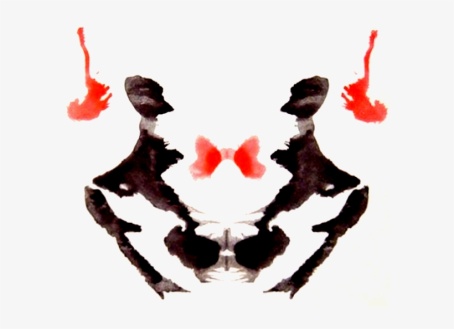 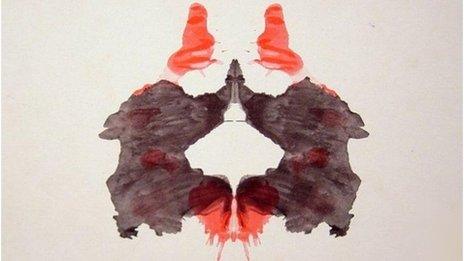 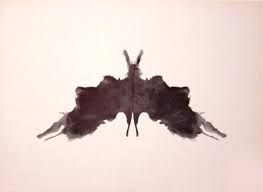 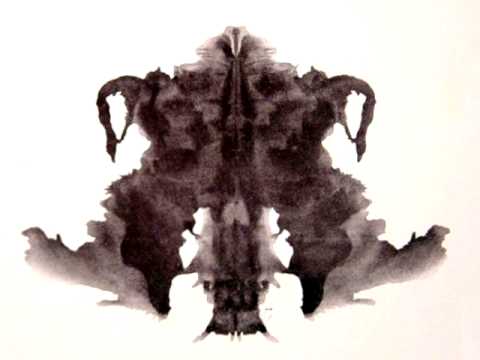 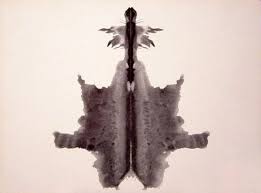 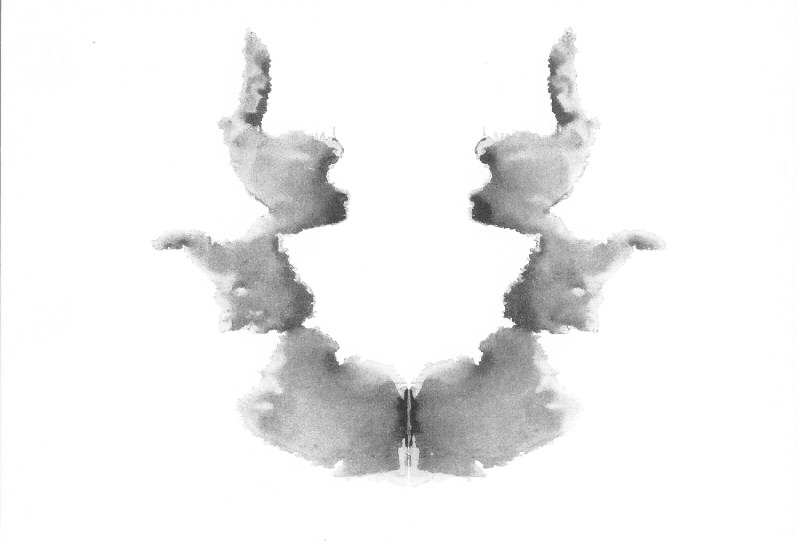 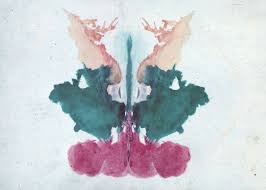 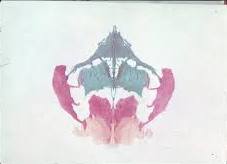 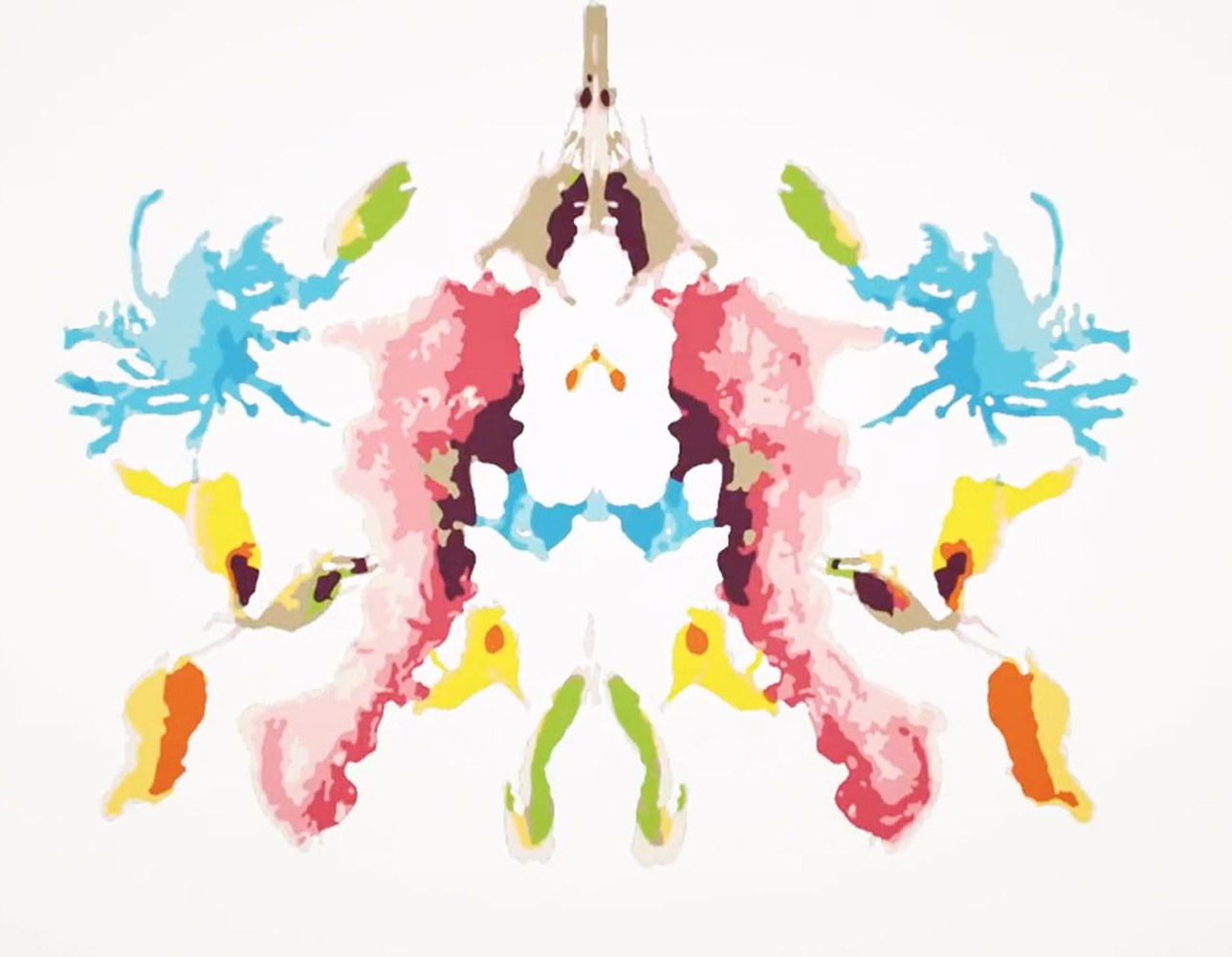